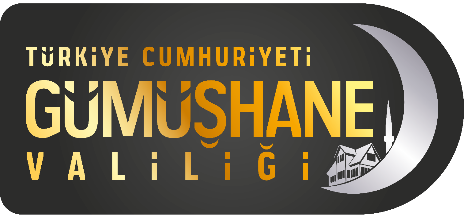 Gümüşhane 2020 ekim sonu itibariyle kamu yatırımları
İL PLANLAMA VE KOORDİNASYON MÜDÜRLÜĞÜ
DEVLET SU İŞLERİ 22. BÖLGE MÜDÜRLÜĞÜ
Gümüşhane İli Yatırımları
BAŞLAMAYAN PROJE SAYISI		               : 1
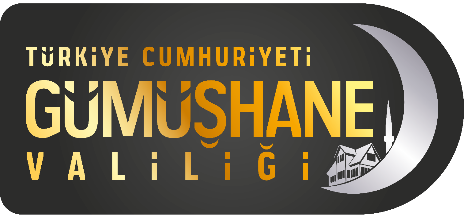 DEVLET SU İŞLERİ 22. BÖLGE MÜDÜRLÜĞÜ / TRABZON
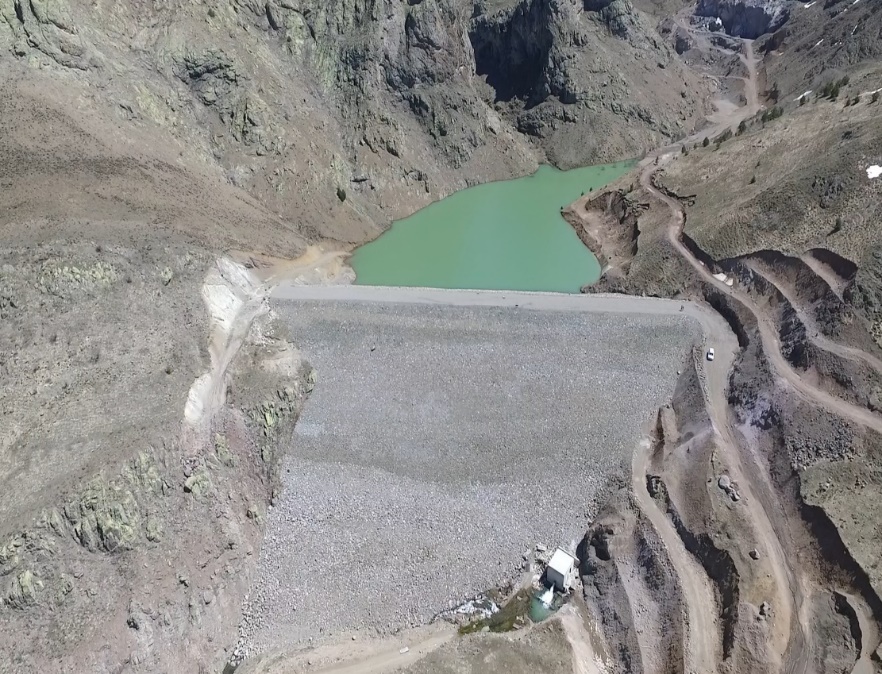 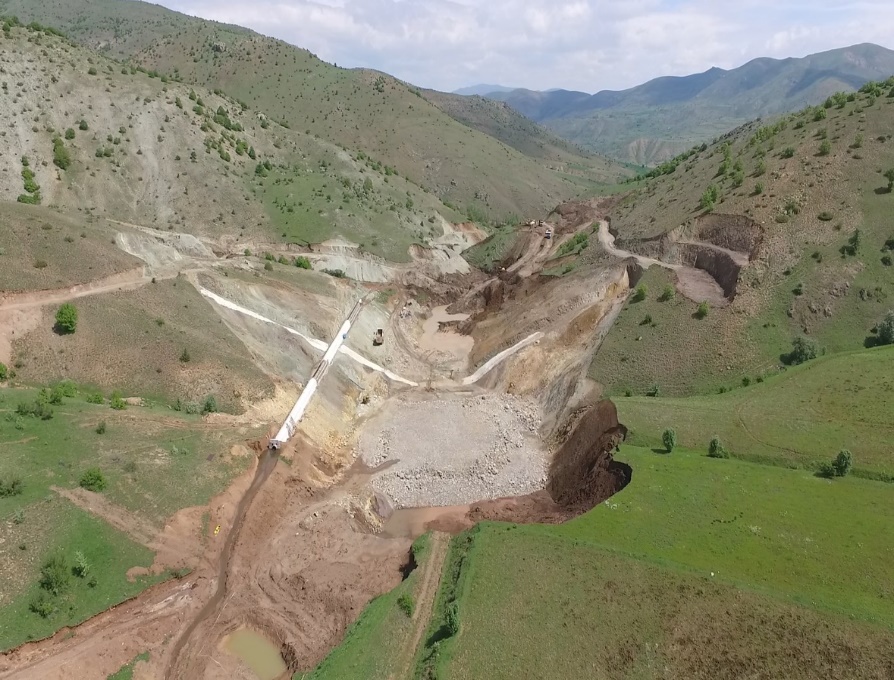 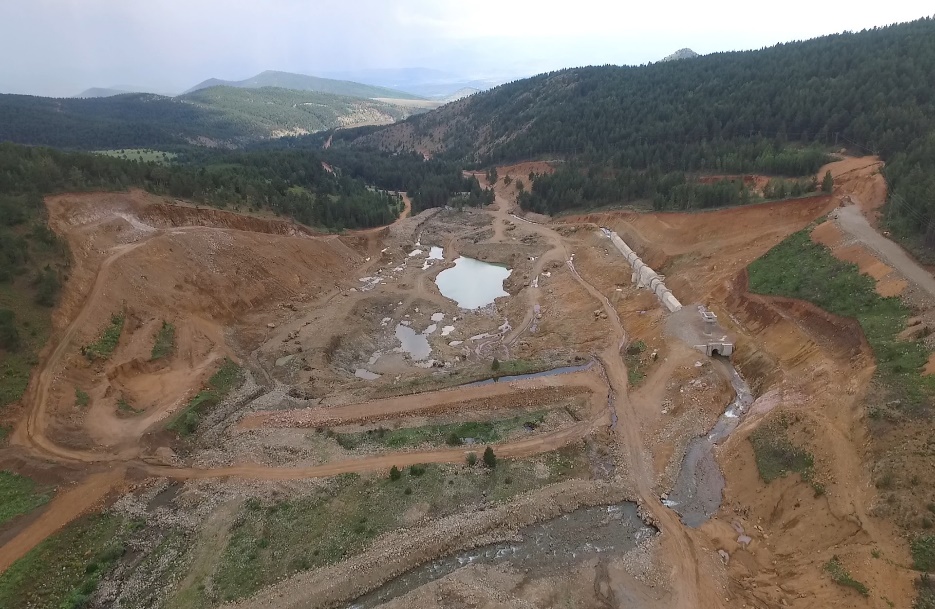 MERKEZ AKTUTAN GÖLETİ
KELKİT DEREDOLU GÖLETİ
ŞİRAN AKBULAK GÖLETİ
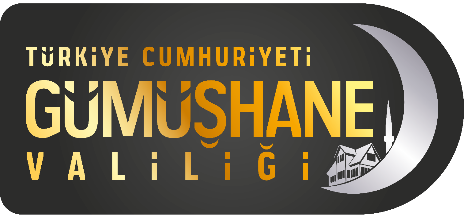 DEVLET SU İŞLERİ 22. BÖLGE MÜDÜRLÜĞÜ / TRABZON
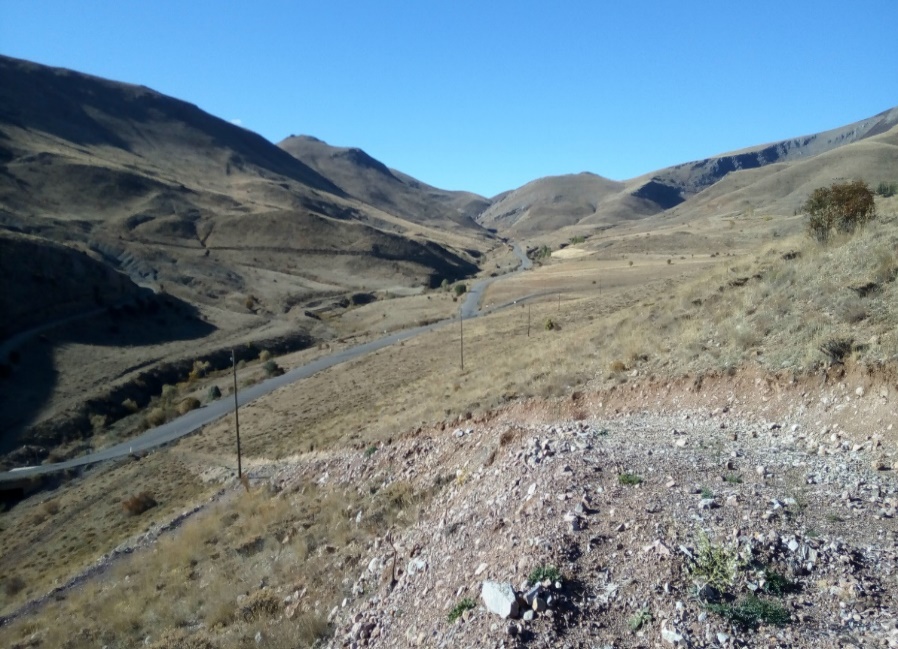 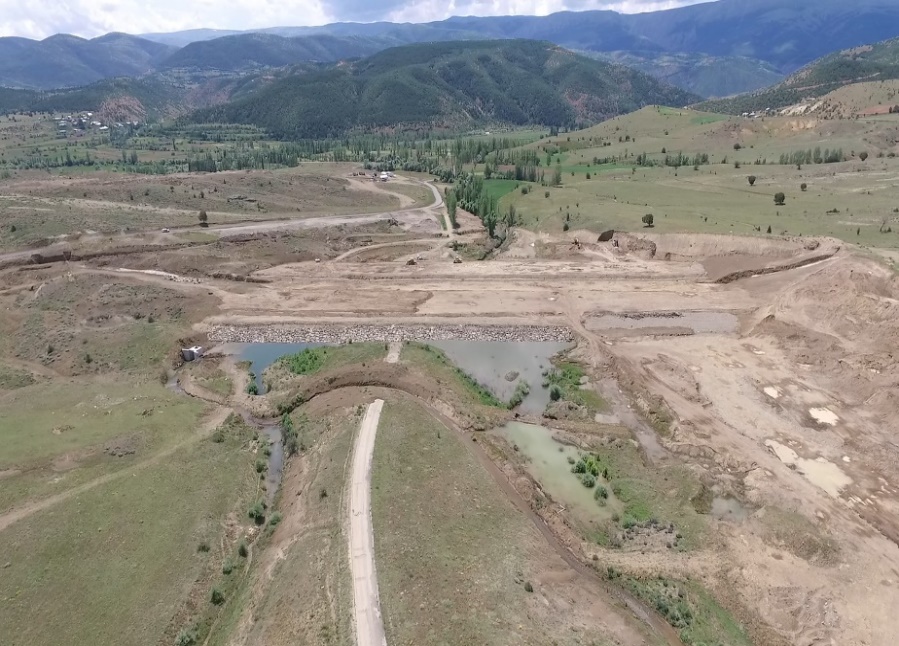 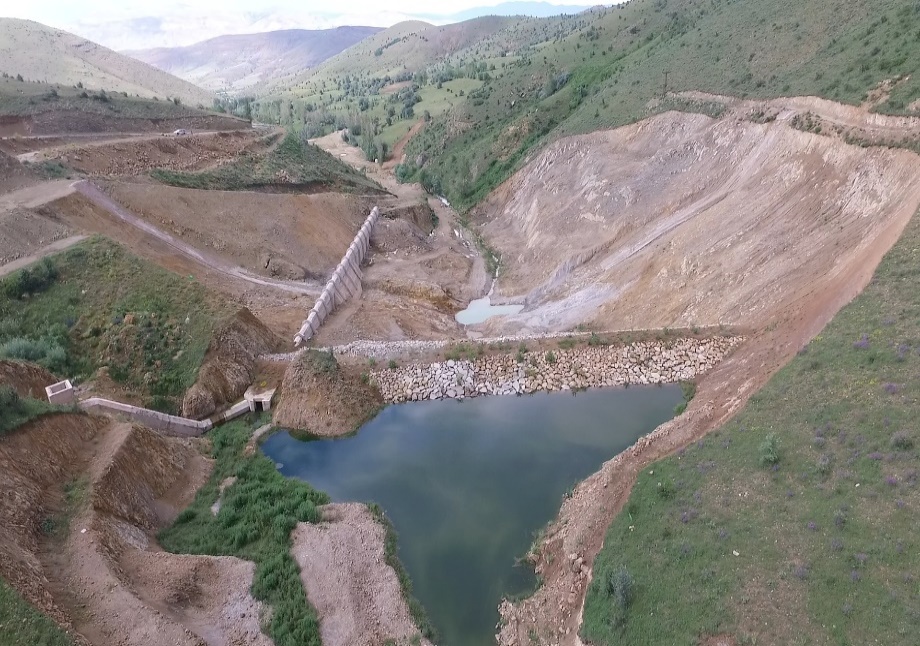 KÖSE SALYAZI-2 GÖLETİ
ŞİRAN ÇAKIRKAYA GÖLETİ
KELKİT BULAK GÖLETİ
KARAYOLLARI 10. BÖLGE MÜDÜRLÜĞÜ
Gümüşhane İli Yatırımları
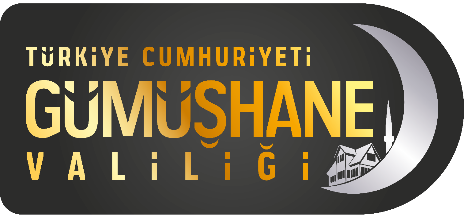 KARAYOLLARI 10. BÖLGE MÜDÜRLÜĞÜ / TRABZON
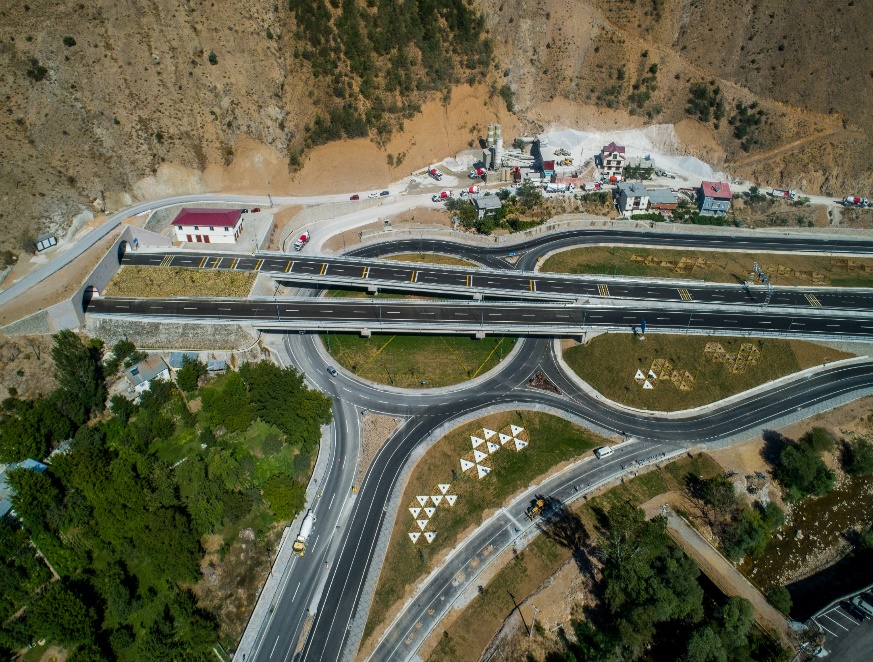 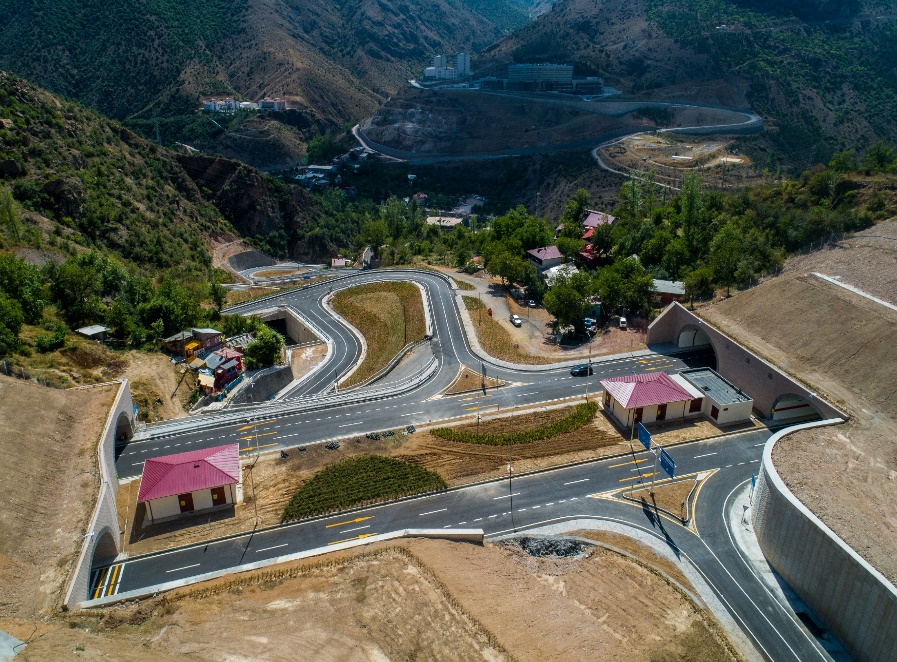 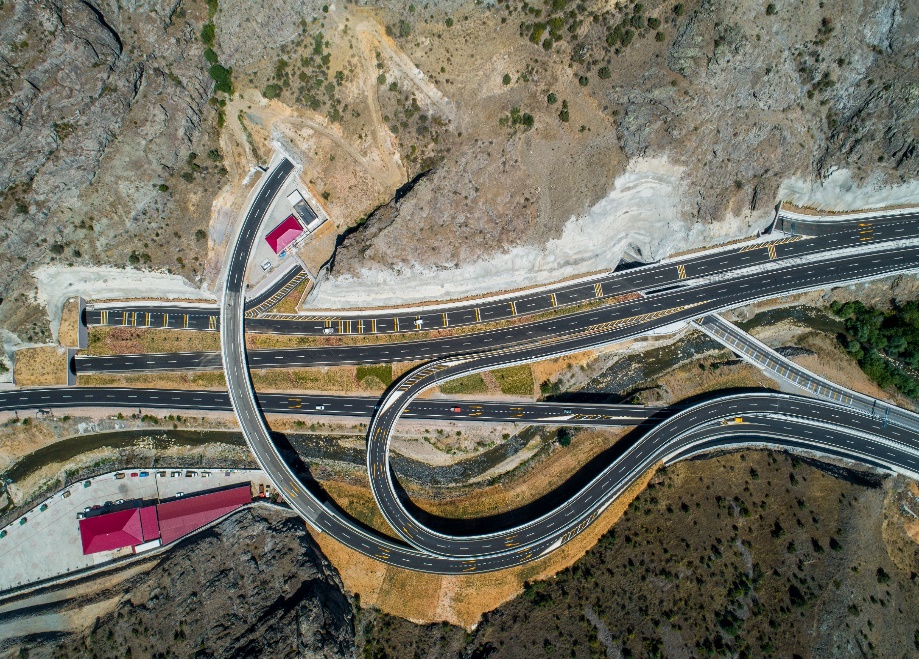 KÖSTERE DERESİ - GÜMÜŞHANE ARASI ÇEVRE YOLU PROJESİ (44.3 Km)
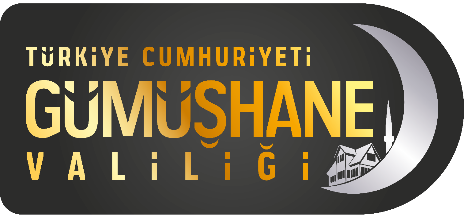 KARAYOLLARI 10. BÖLGE MÜDÜRLÜĞÜ / TRABZON
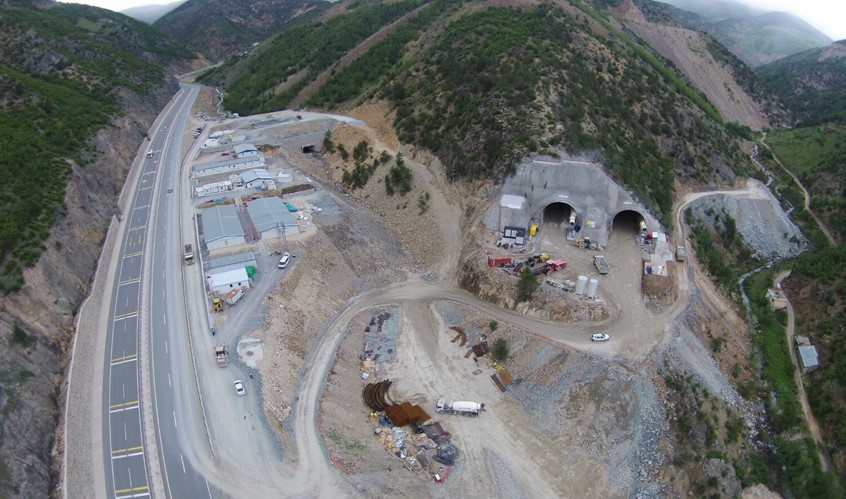 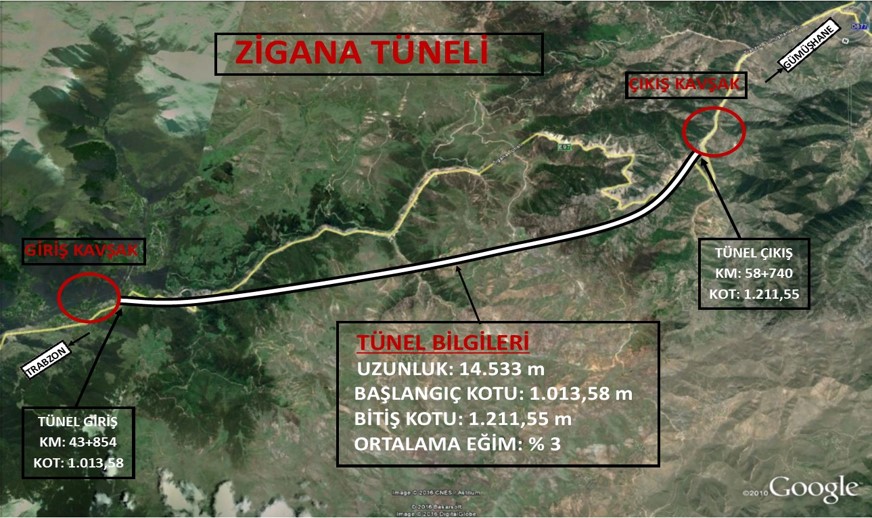 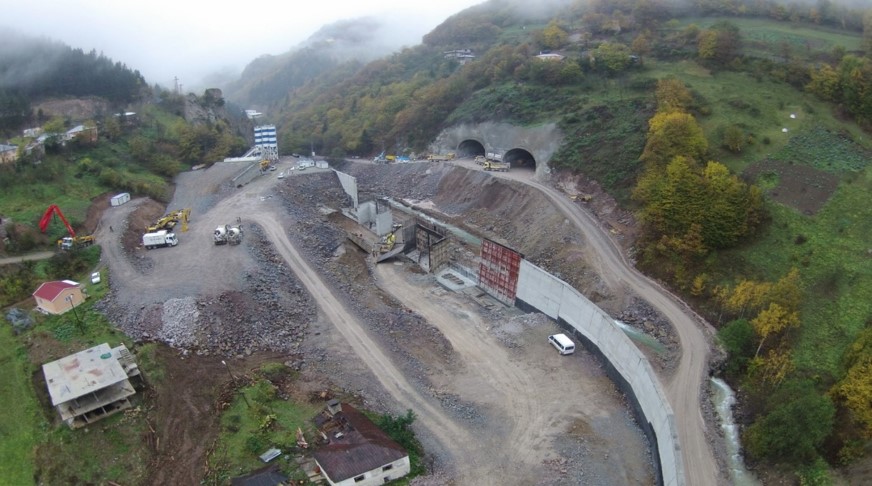 ZİGANA TÜNELİ VE BAĞLANTI YOLLARI PROJESİ
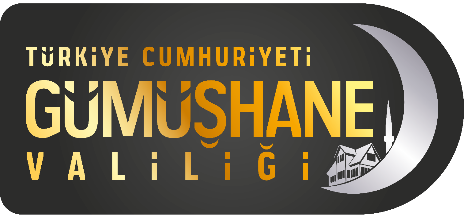 KARAYOLLARI 10. BÖLGE MÜDÜRLÜĞÜ / TRABZON
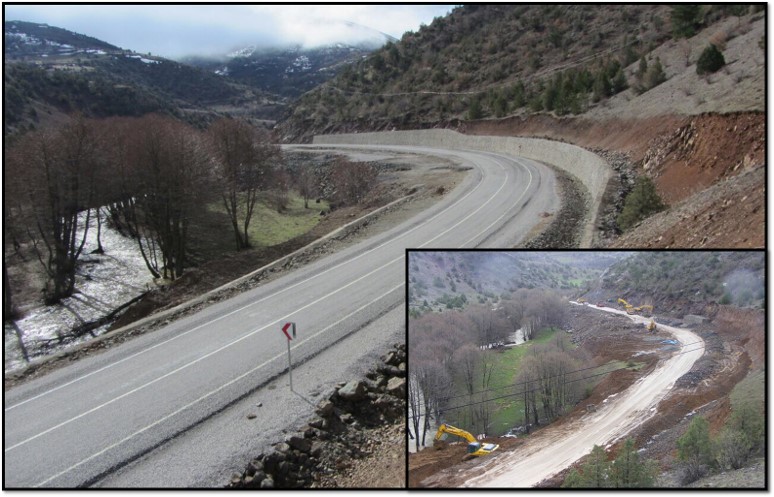 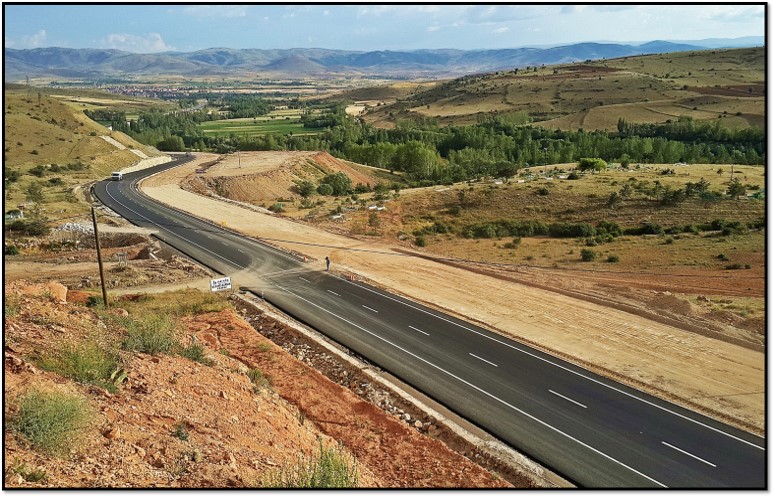 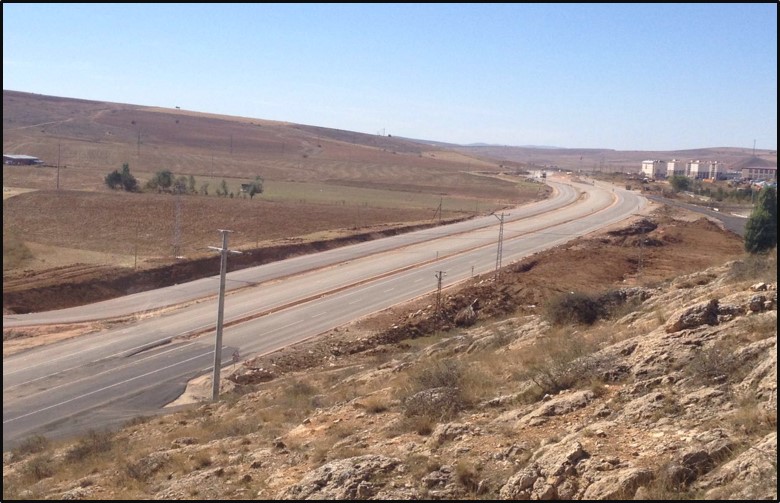 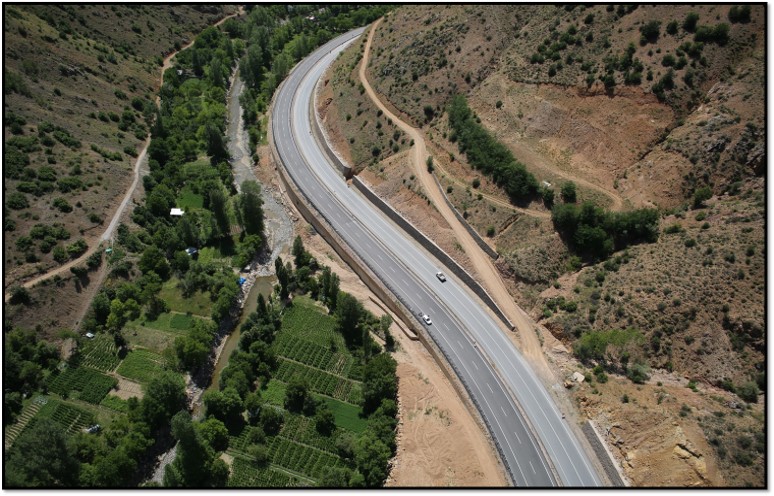 GÜMÜŞHANE-KALE DUBLE YOLU
 (18.5 Km)
KÖSE-BAYBURT YOLU
 (52 Km)
(TORUL-GÜMÜŞHANE) AYRIM-ŞİRAN 
YOLU (66.3 Km)
(G.HANE-BAYBURT) AYRIM PİRAHMET-KIRIKLI-KELKİT YOLU (30 Km)
ALTYAPI YATIRIMLARI GENEL MÜDÜRLÜĞÜ
Gümüşhane İli Yatırımları
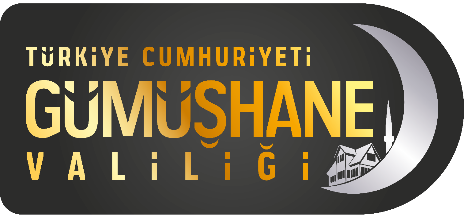 ALTYAPI YATIRIMLARI GENEL MÜDÜRLÜĞÜ
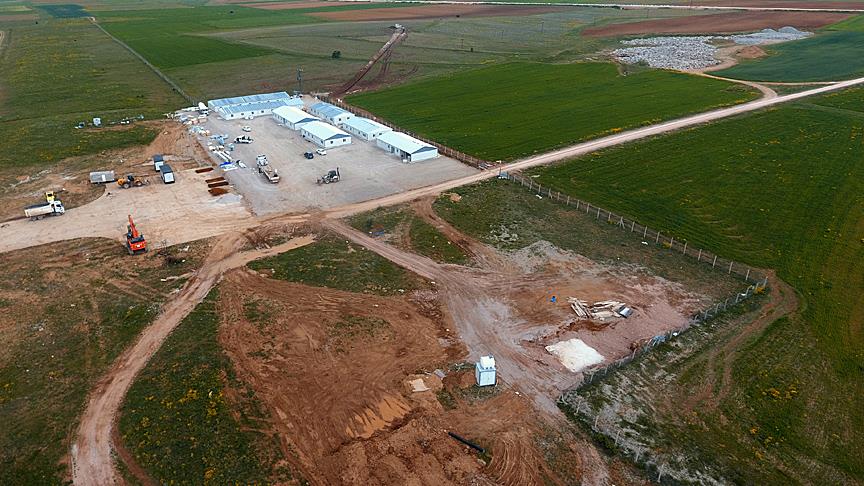 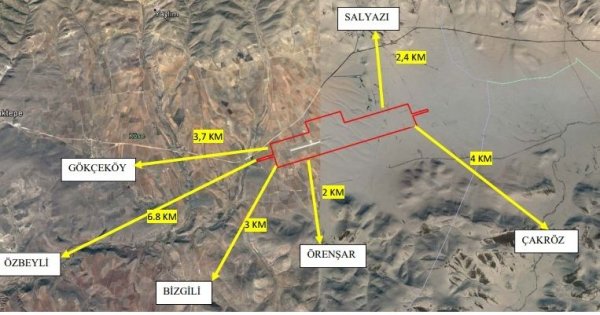 GÜMÜŞHANE-BAYBURT HAVALİMANI
İLLER BANKASI BÖLGE MÜDÜRLÜĞÜ
Gümüşhane İli Yatırımları
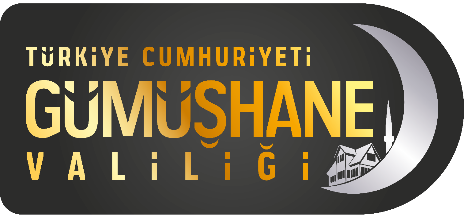 İLLER BANKASI BÖLGE MÜDÜRLÜĞÜ
DEVAM EDEN PROJELER
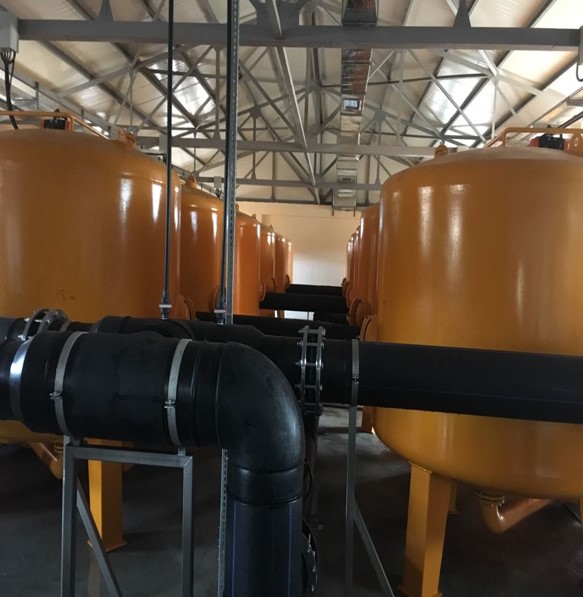 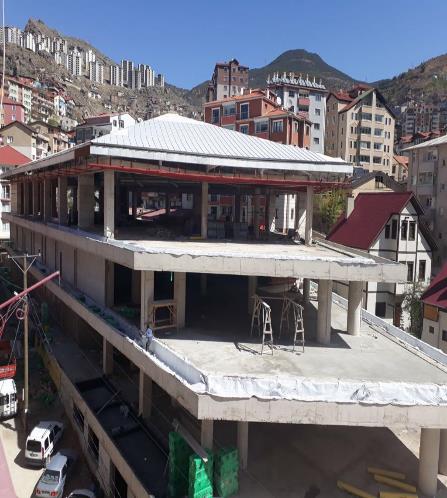 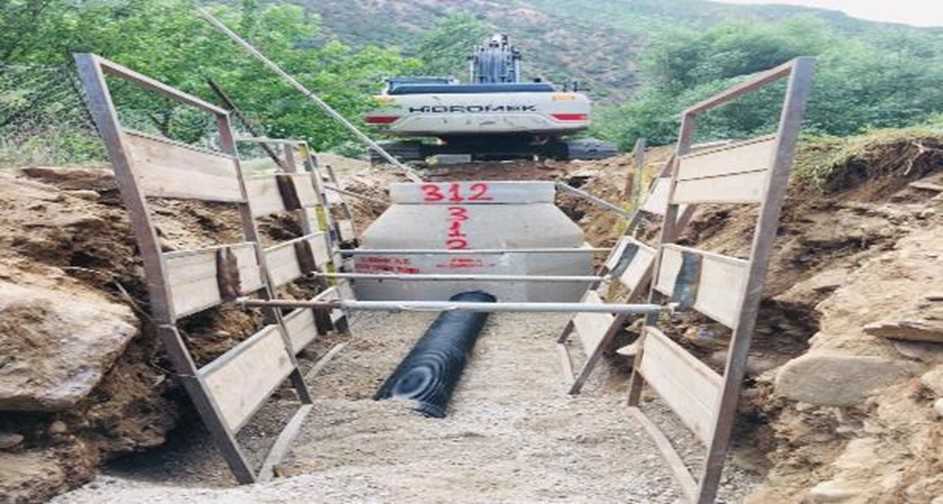 KÖSE-KELKİT PAKET ARITMA TESİSİ
GÜMÜŞHANE MERKEZ KAPALI OTOPARK VE ÇOK AMAÇLI SALON
TORUL KANALİZASYON İNŞAATI
ORMAN BÖLGE MÜDÜRLÜĞÜ / TRABZON
Gümüşhane İli Yatırımları
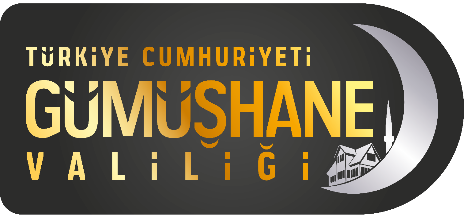 ORMAN BÖLGE MÜDÜRLÜĞÜ
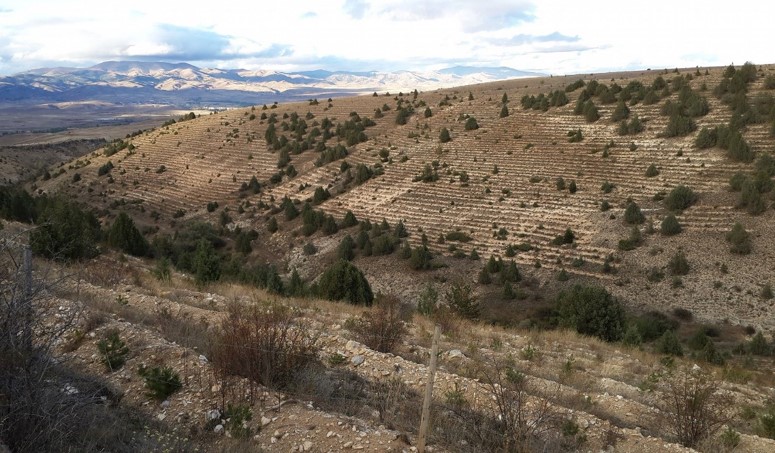 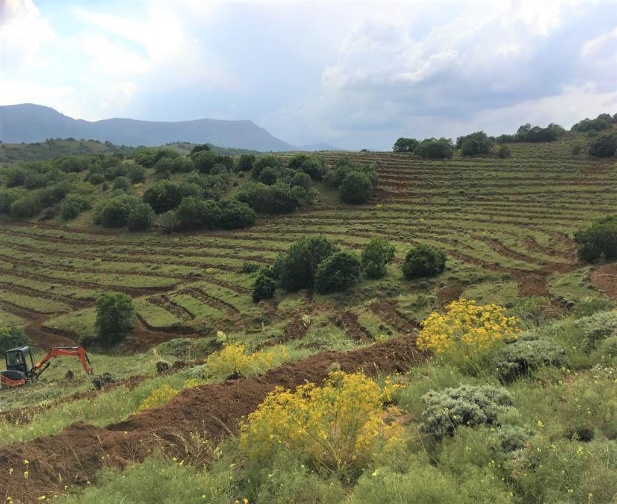 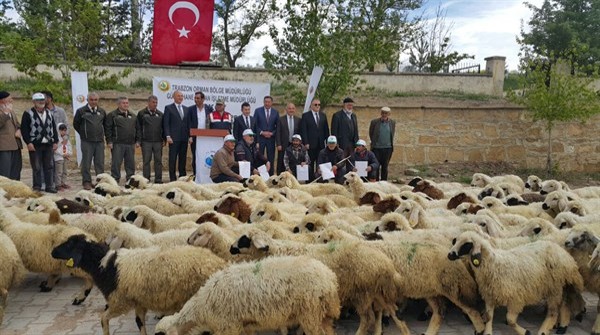 ORKÖY FAALİYETLERİ
AĞAÇLANDIRMA, REHABİLİTASYON, TESİS VE BAKIM FAALİYETLERİ
TOPRAK MUHAFAZA, TESİS VE BAKIM FAALİYETLERİ
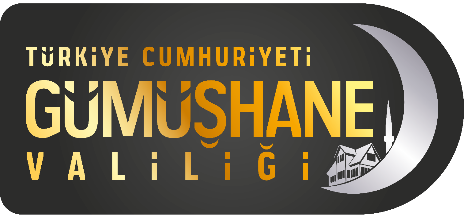 ORMAN BÖLGE MÜDÜRLÜĞÜ
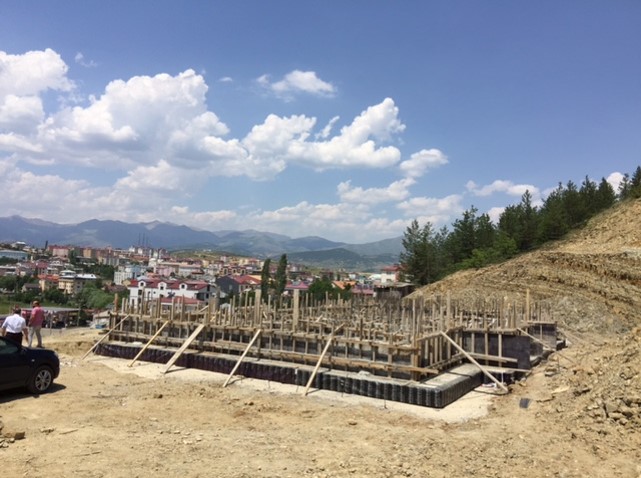 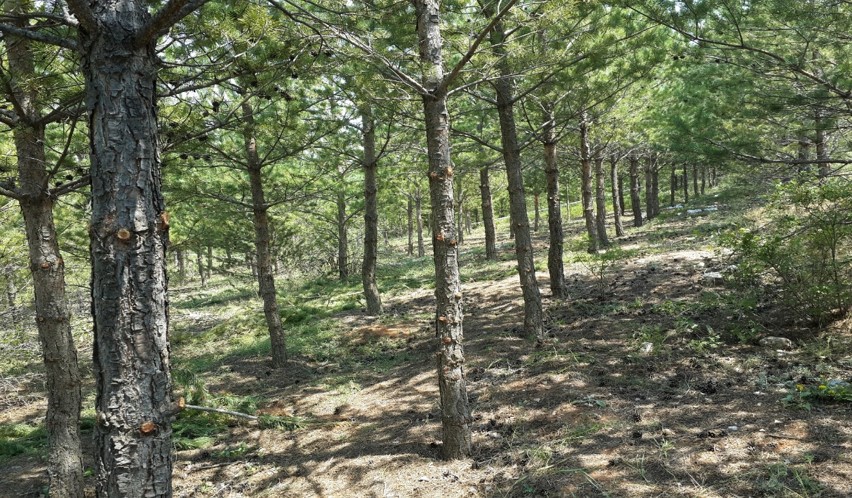 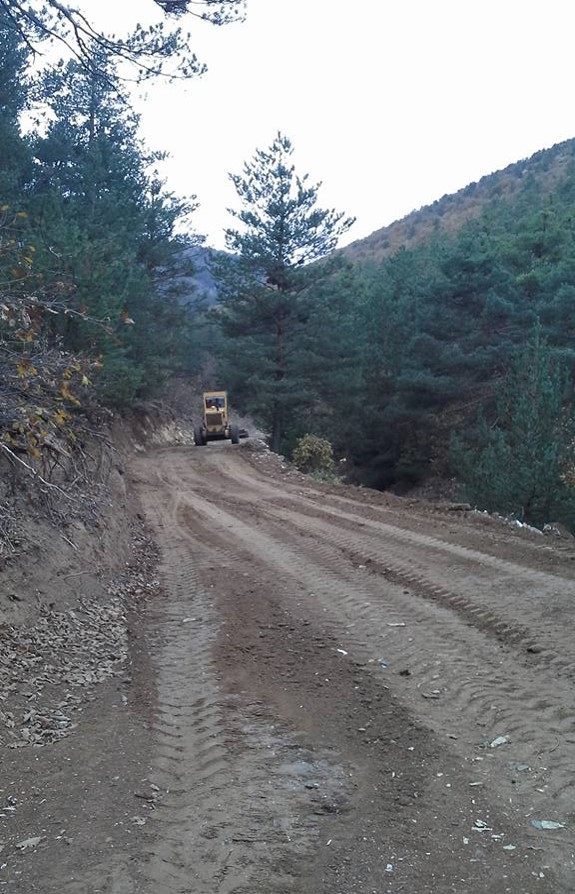 ORMAN YOLLARI YAPIM VE ONARIM FAALİYETLERİ
ORMAN KORUMA, TESİS YAPIM BAKIM VE ONARIM FAALİYETLERİ
ORMAN YETİŞTİRME VE BAKIM FAALİYETLERİ
DOĞA KORUMA VE MİLLİ PARKLAR 
12. BÖLGE MÜDÜRLÜĞÜ / RİZE
Gümüşhane İli Yatırımları
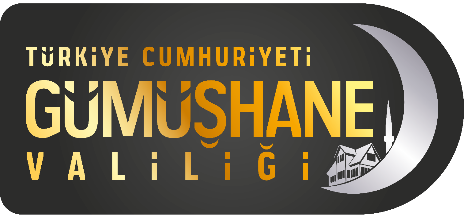 DOĞA KORUMA VE MİLLİ PARKLAR 12. BÖLGE MÜDÜRLÜĞÜ / RİZE
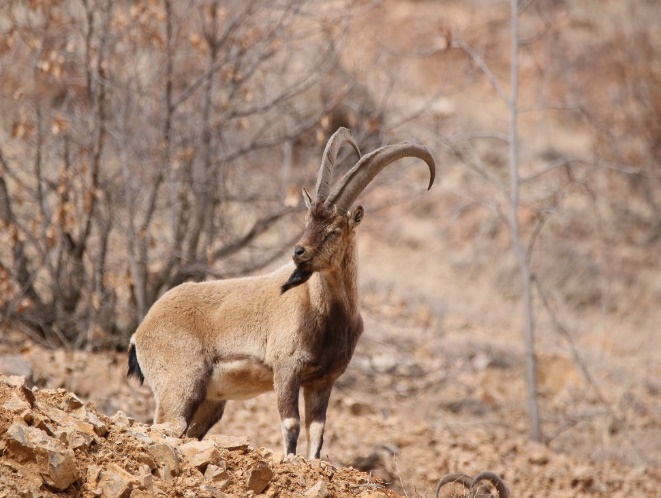 Av, Yaban Hayatı ve Su Ürünleri
GÜMÜŞHANE ÜNİVERSİTESİ
İl Yatırımları
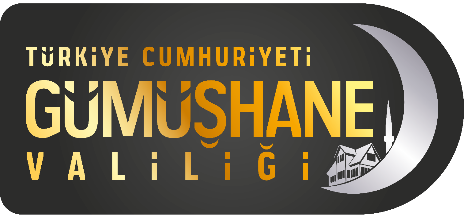 GÜMÜŞHANE ÜNİVERSİTESİ
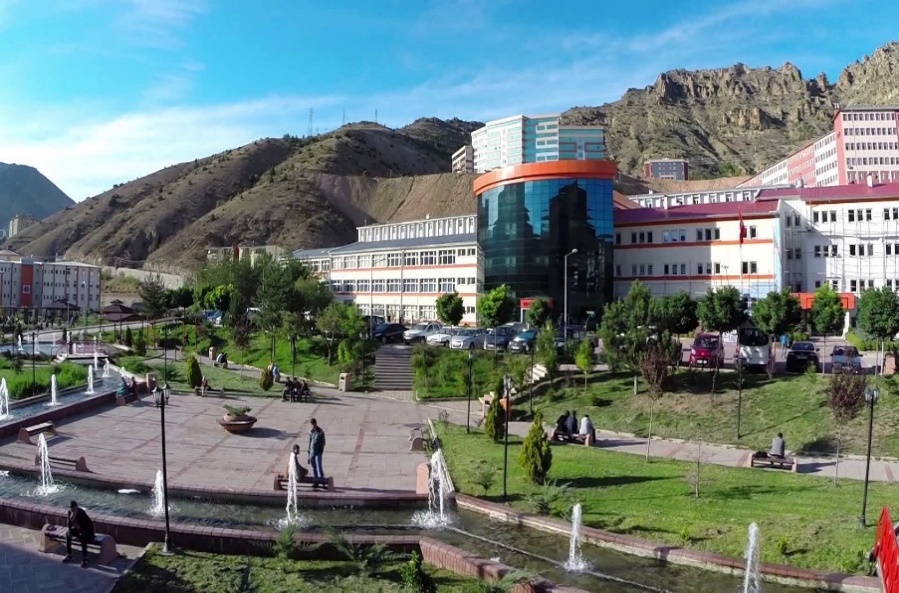 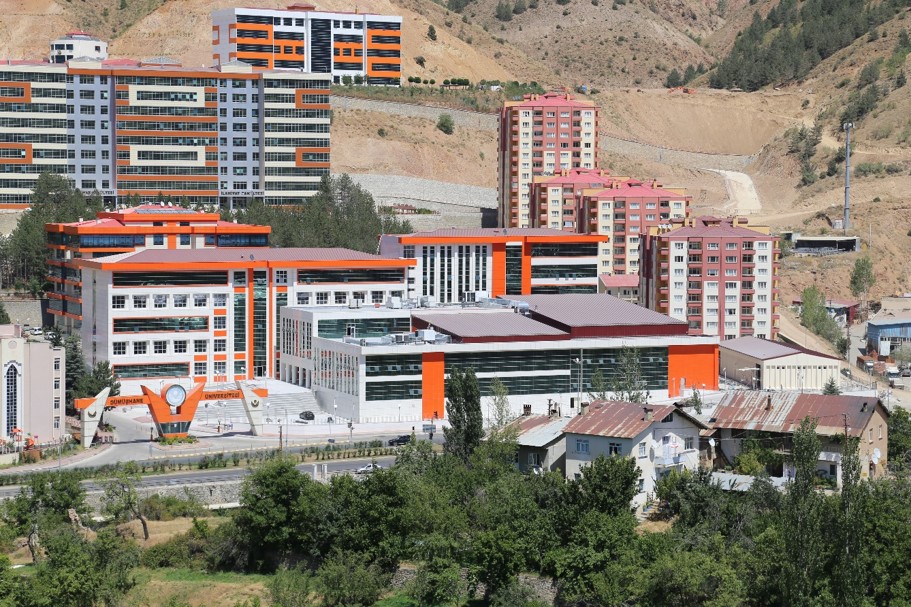 GÜMÜŞHANE ÜNİVERSİTESİ BAKIM VE ONARIM İŞERİ
KAMPÜS ALTYAPISI
İL MİLLİ EĞİTİM  MÜDÜRLÜĞÜ
İl Yatırımları
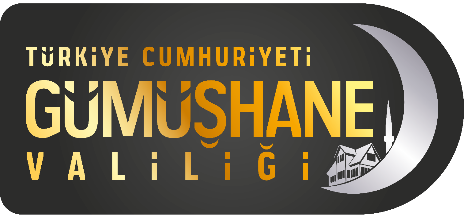 İL MİLLİ EĞİTİM  MÜDÜRLÜĞÜ
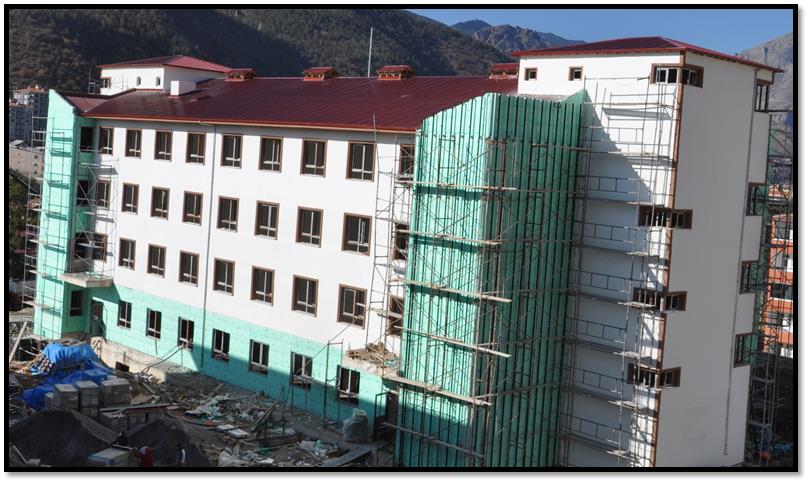 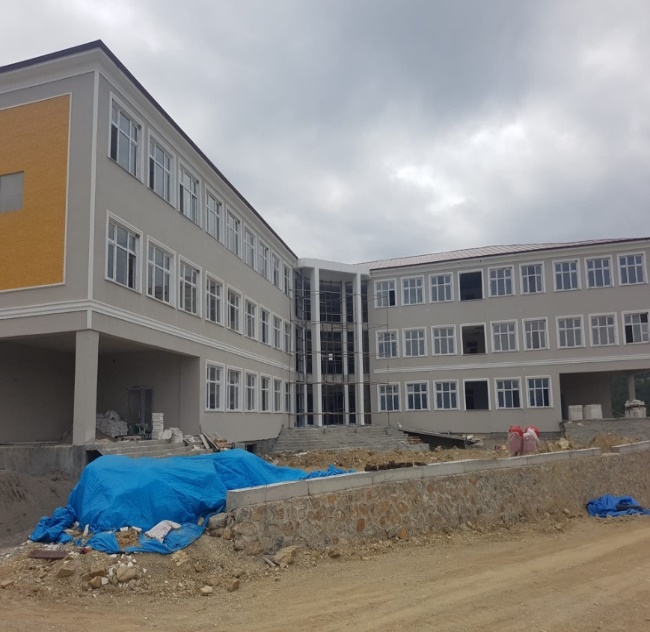 GÜMÜŞHANE ANADOLU LİSESİ
ŞİRAN FEN LİSESİ
İL SAĞLIK MÜDÜRLÜĞÜ
İl Yatırımları
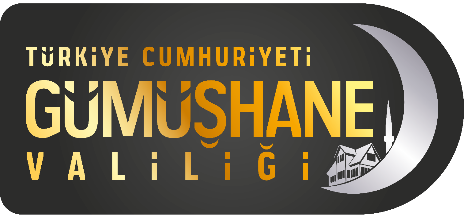 İL SAĞLIK MÜDÜRLÜĞÜ
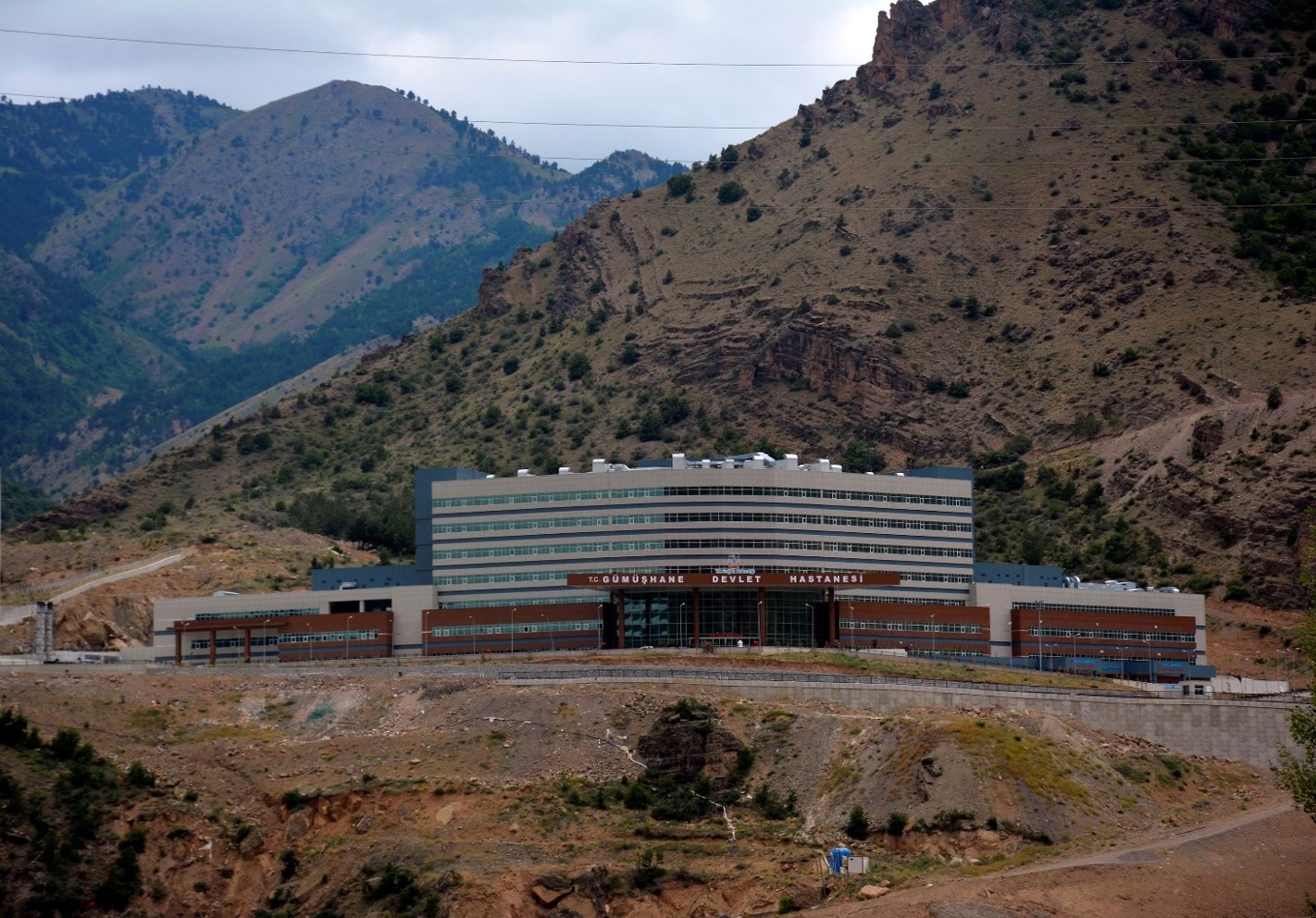 200 YATAKLI GÜMÜŞHANE DEVLET HASTANESİ HEYELAN ÖNLEME İŞİ
İL TARIM VE ORMAN MÜDÜRLÜĞÜ
İl Yatırımları
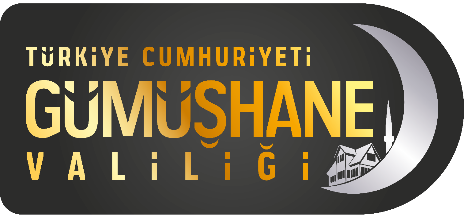 İL TARIM VE ORMAN MÜDÜRLÜĞÜ
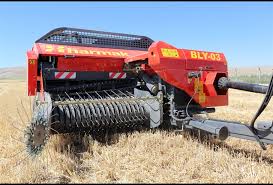 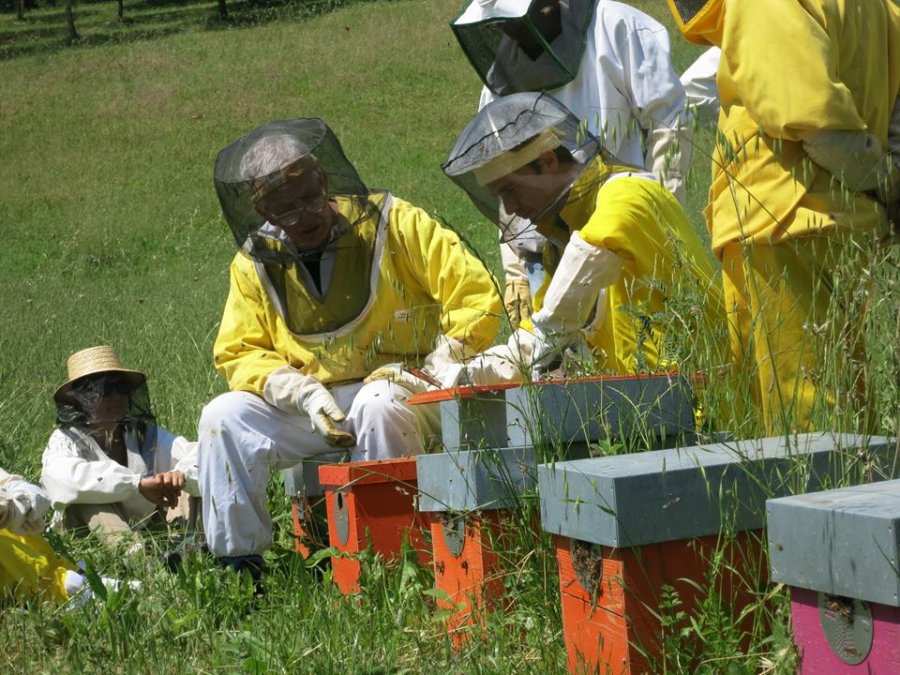 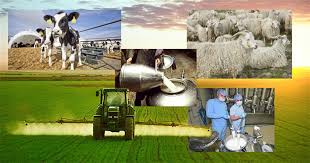 Organik Arı Yetiştiriciliği Projesi ve Organik Havzalarda Organik Üretimin Geliştirilmesi Projesi
GENÇLİK HİZMETLERİ VE SPOR İL MÜDÜRLÜĞÜ
İl Yatırımları
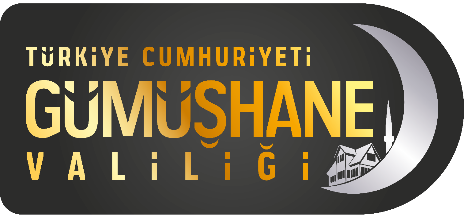 GENÇLİK HİZMETLERİ VE SPOR İL MÜDÜRLÜĞÜ
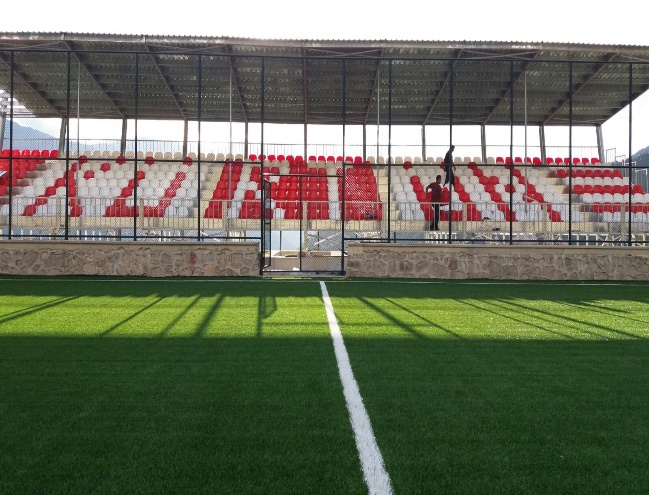 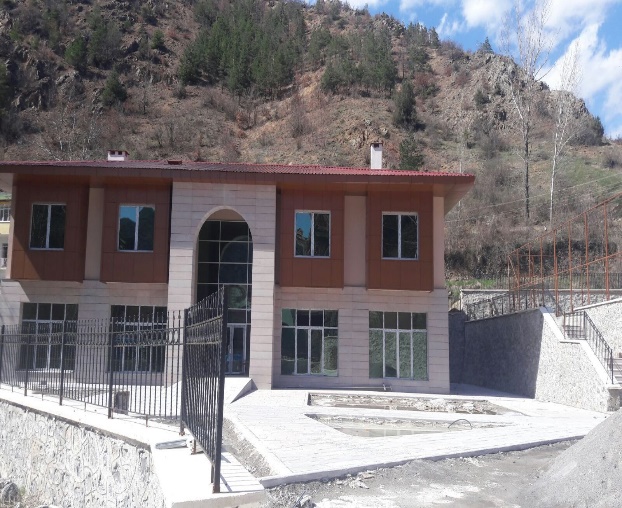 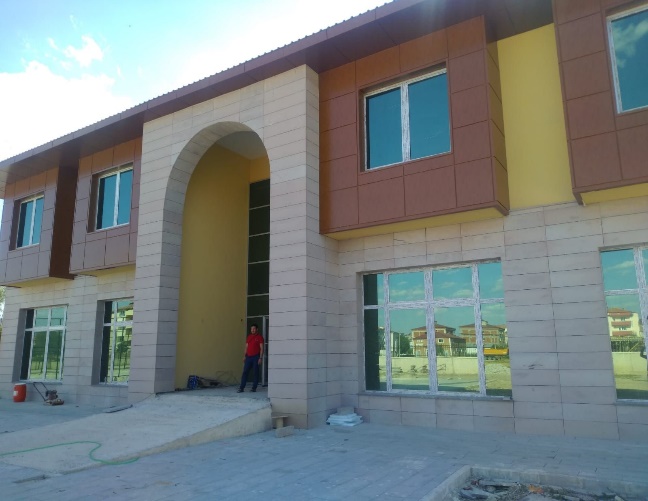 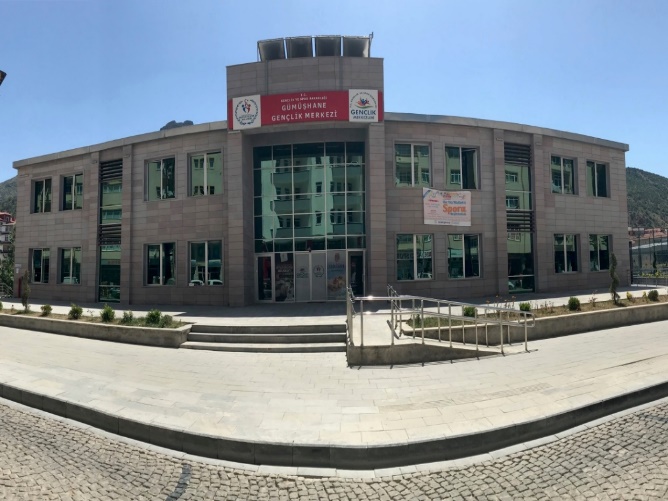 KELKİT GENÇLİK MERKEZİ YAPIM İŞİ
TORUL GENÇLİK MERKEZİ YAPIM İŞİ
Organik Arı Yetiştiriciliği Projesi
KELKİT 1000 KİŞİLİK BETONARME TRİBÜN
İL ÖZEL İDARESİ
İl Yatırımları
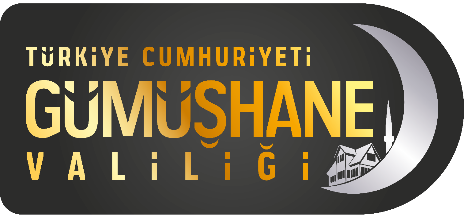 İL ÖZEL İDARESİ
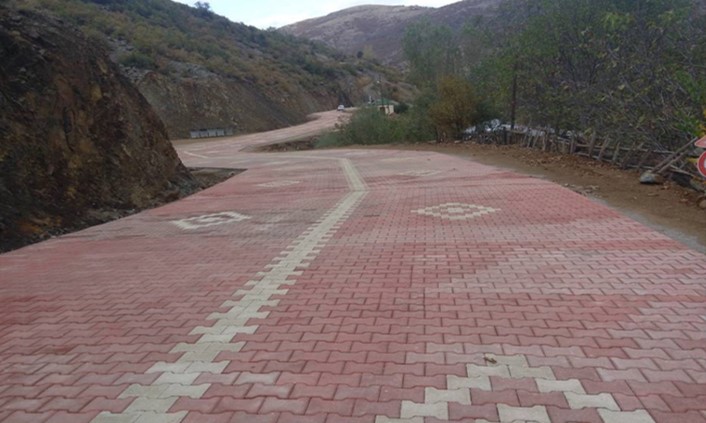 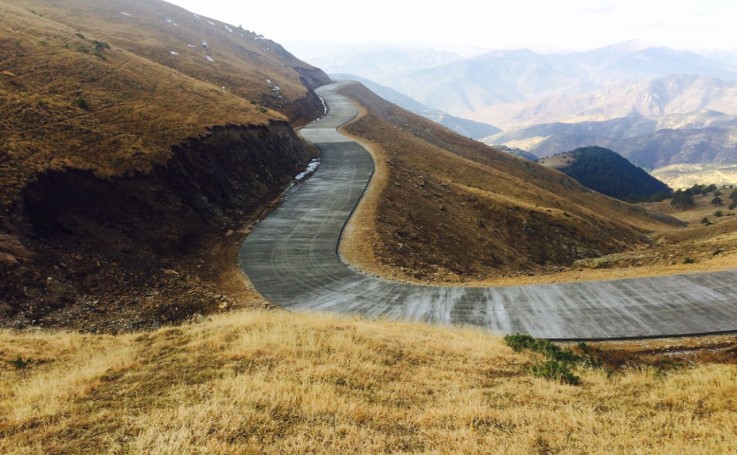 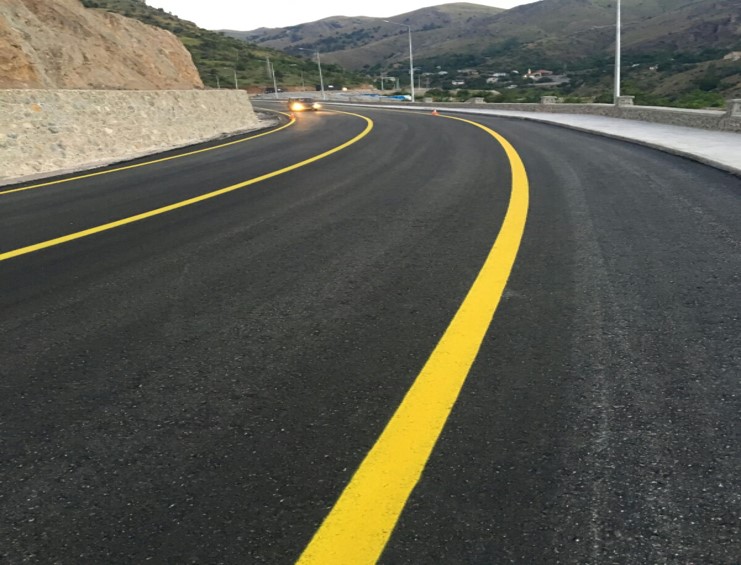 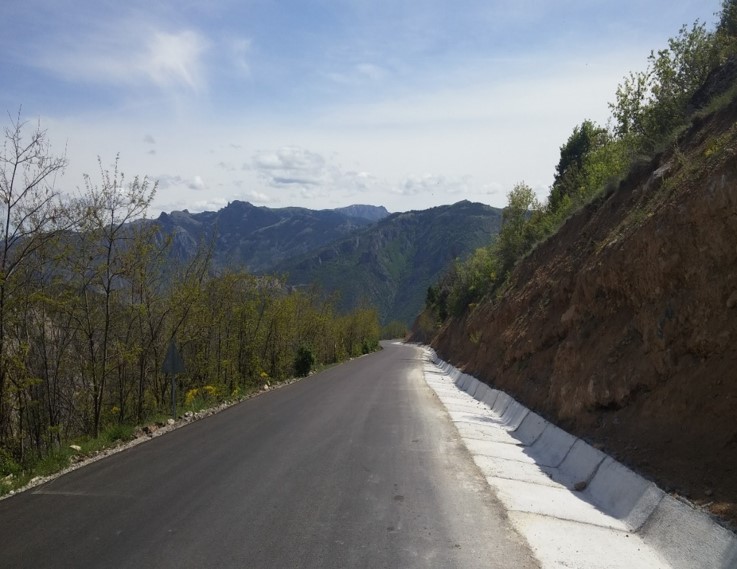 TABİAT PARKI YOLLARI
SÜLEYMANİYE MAHALLESİ ULAŞIM YOLU
KARACA MAĞARASI ULAŞIM YOLU
İL AFET VE ACİL DURUM MÜDÜRLÜĞÜ
İl Yatırımları
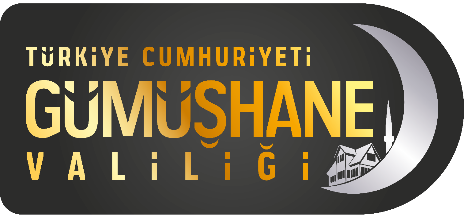 İL AFET VE ACİL DURUM MÜDÜRLÜĞÜ
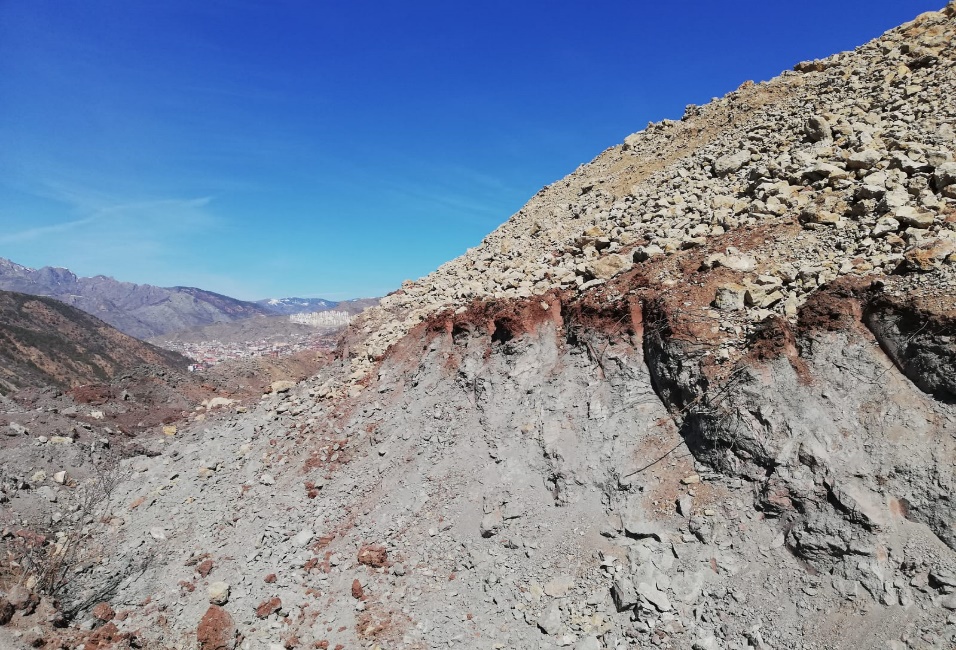 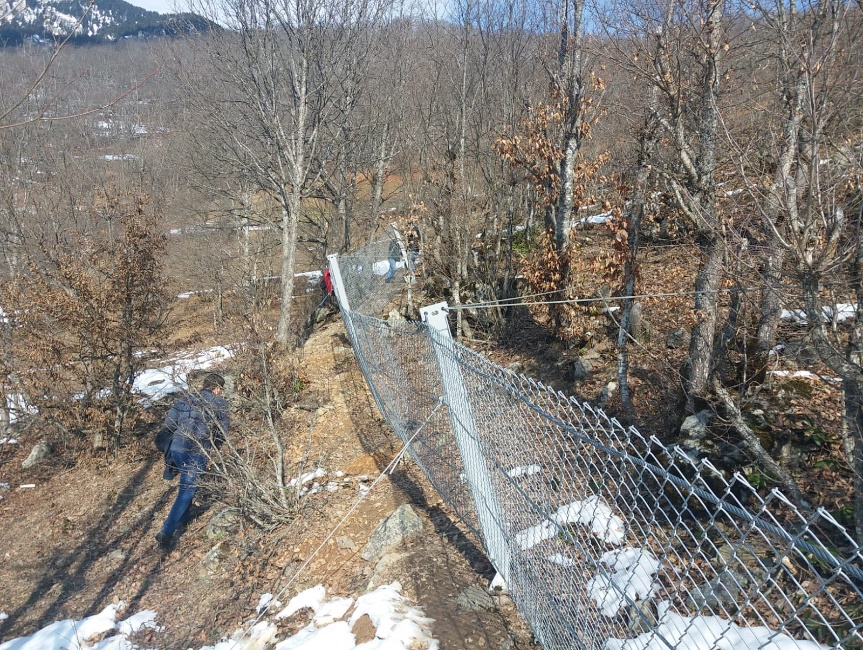 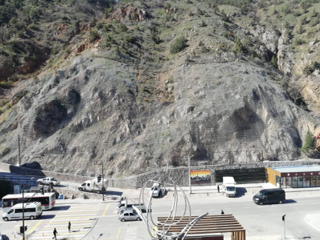 GÜRGENLİ KÖYÜ BARİYER YAPIMI
KARŞIYAKA MAHALLESİ KAYA ISLAHI
BAĞLARBAŞI MAHALLESİ KAYA ISLAHI
İL KÜLTÜR VE TUZİM MÜDÜRLÜĞÜ
İl Yatırımları
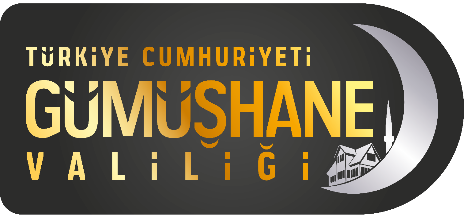 İL KÜLTÜR VE TUZİM MÜDÜRLÜĞÜ
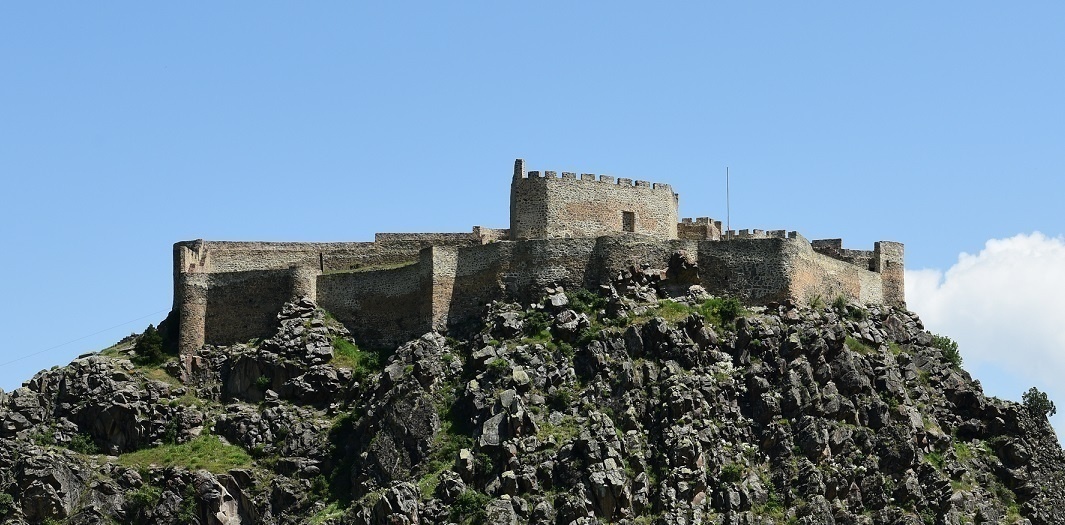 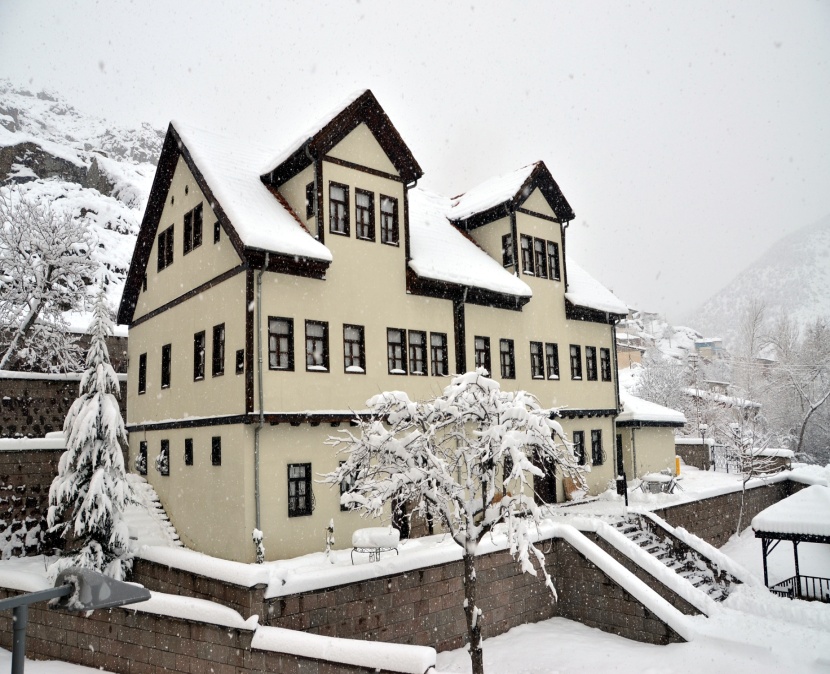 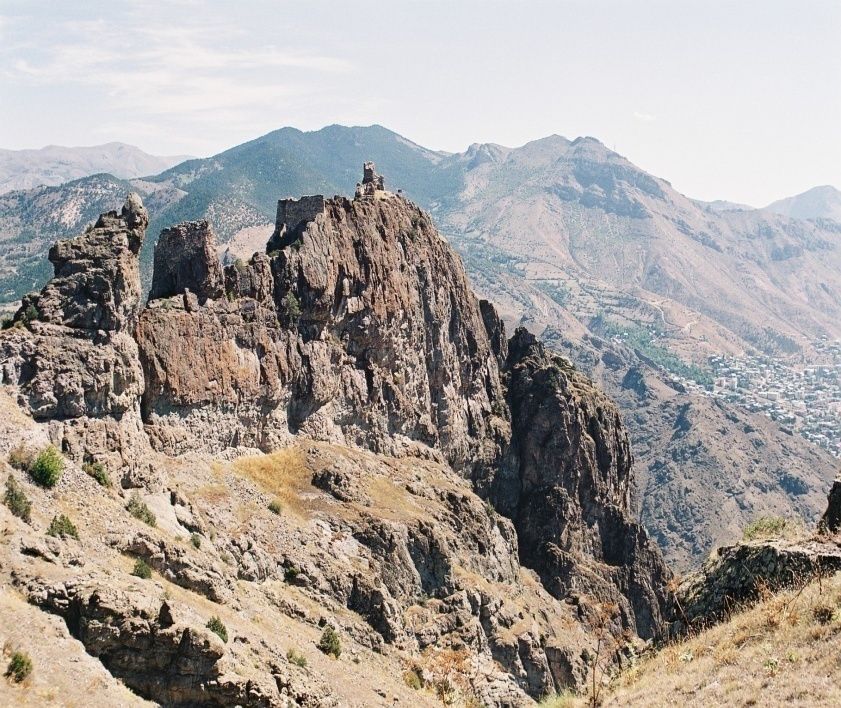 GÜMÜŞHANE MÜZESİ
CANCA KALESİ
KOV KALESİ
İL AİLE, ÇALIŞMA VE 
SOSYAL HİZMETLER MÜDÜRLÜĞÜ
İl Yatırımları
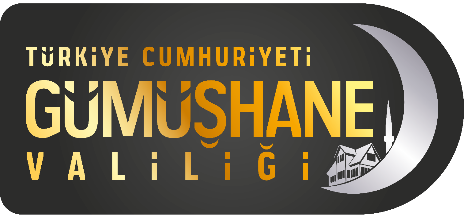 İL AİLE, ÇALIŞMA VE SOSYAL HİZMETLER MÜDÜRLÜĞÜ
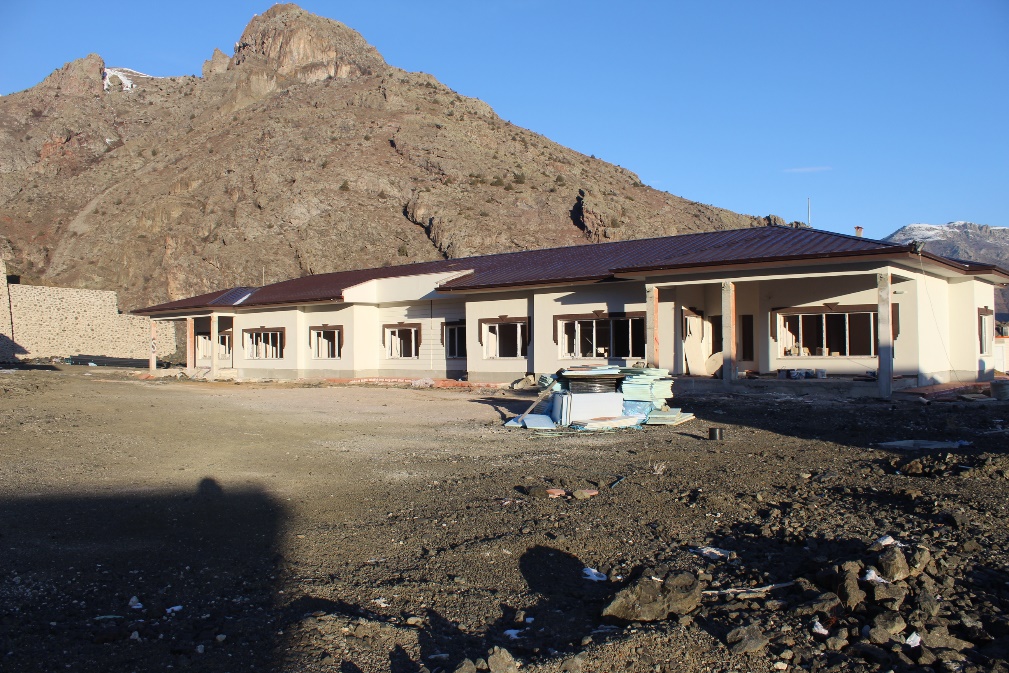 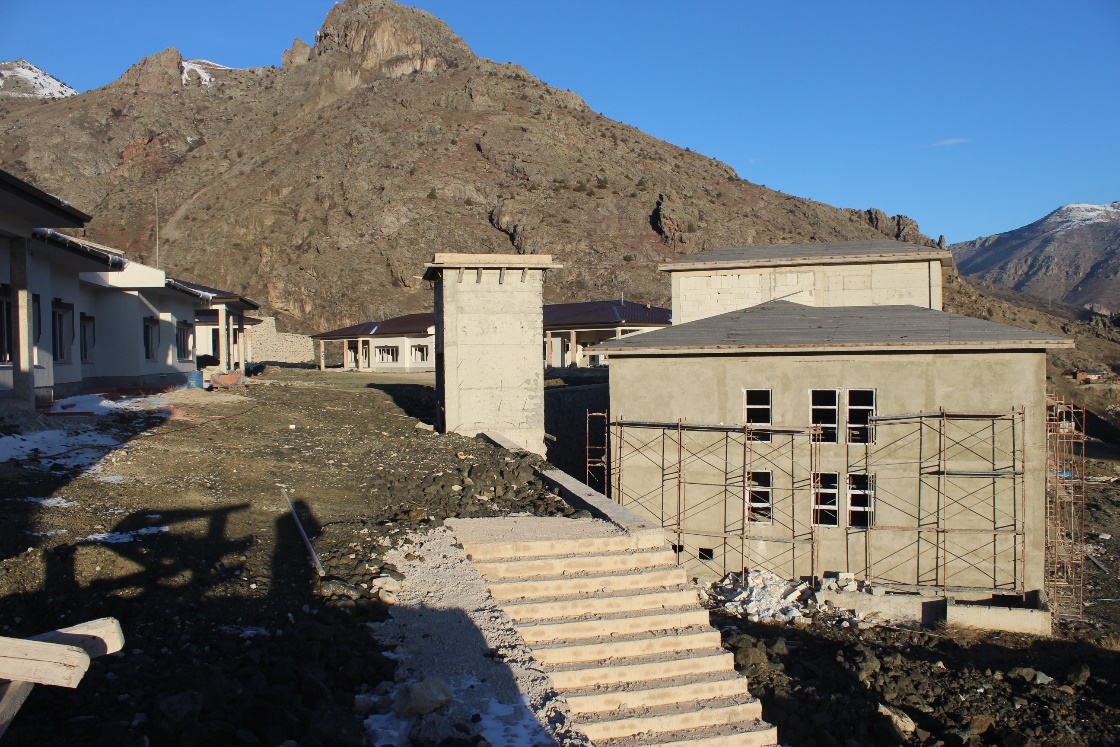 GÜMÜŞHANE ENGELSİZ YAŞAM MERKEZİ İNŞAATI VE ÇEVRE DÜZENLEMESİ YAPIM İŞİ